Актуальные вопросы защиты государственных информационных систем в период перехода на импортозамещающие технологии
СЕРГЕЙ ОВЧИННИКОВ
WEB: WWW.DALLASLOCK.RU
ДИРЕКТОР ПО МАРКЕТИНГУ,
ЦЗИ ГК «КОНФИДЕНТ»
E-MAIL: OSV@CONFIDENT.RU
Кратко о ГК «Конфидент»
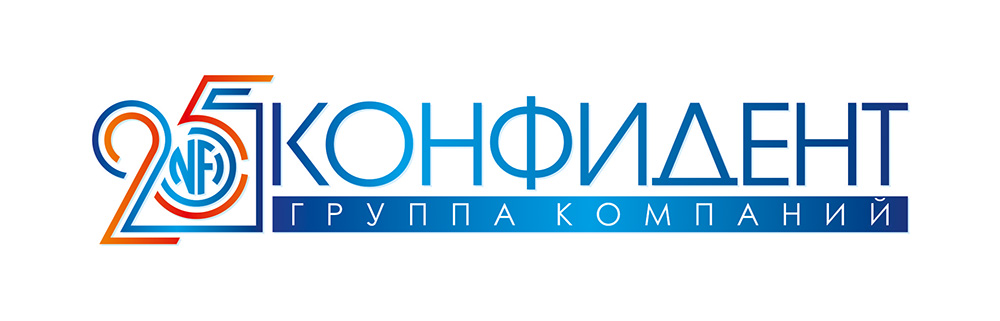 …в 2017 году у нас юбилей
Государственные информационные системы
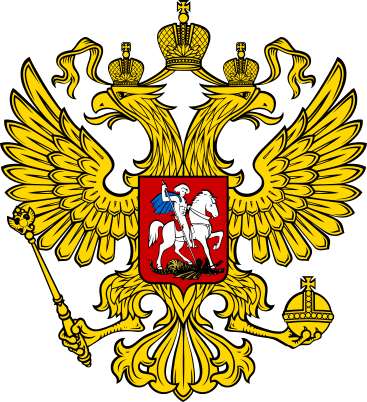 Федеральный закон от 27.07.2006 № 149-ФЗ «ОБ ИНФОРМАЦИИ, ИНФОРМАЦИОННЫХ ТЕХНОЛОГИЯХ И О ЗАЩИТЕ ИНФОРМАЦИИ»
Статья 13. п.1
Государственные информационные системы - федеральные информационные системы и региональные информационные системы, созданные на основании соответственно федеральных законов, законов субъектов Российской Федерации, на основании правовых актов государственных органов.
Существует множество точек зрения на вопрос отнесения ИС к ГИС.
Фактически, любая ИС в органе государственной власти является ГИС.
Требования ФСТЭК России
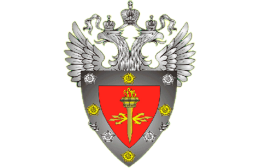 Обязательные Требования ФСТЭК России:
Приказ ФСТЭК России от 11.02.2016 г. №17 «Об утверждении Требований о защите информации, не составляющей государственную тайну, содержащейся в государственных информационных системах» (в редакции Приказа ФСТЭК России от 15.02.2017 № 27).

Методический документ «Меры защиты информации в ГИС», утвержден ФСТЭК России 11 февраля 2014 г.
Сертифицированные СЗИ
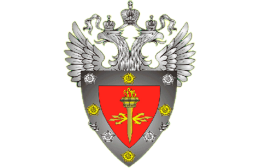 СЗИ НСД – средства защиты информации от несанкционированного доступа
САВЗ – средства антивирусной защиты
СДЗ – средства доверенной загрузки
МЭ – межсетевые экраны 
СОВ – системы обнаружения и предотвращения вторжений
СКН – средства контроля съёмных машинных носителей информации
ОС – операционные системы
СЗИ, сертифицированные на соответствие обязательным требованиям по безопасности информации, установленным ФСТЭК России
Количество сертифицированных СЗИ
14
СКН
01.12.2014
12
МЭ
01.12.2016
САВЗ
01.08.2012
10
8
СДЗ
01.01.2014
6
ОС
01.06.2017
СОВ
15.03.2012
4
2
t
2012
2013
2014
2015
2016
2017
Соблюдение требований операторами
Основные неточности в конкурсной документации 2016*
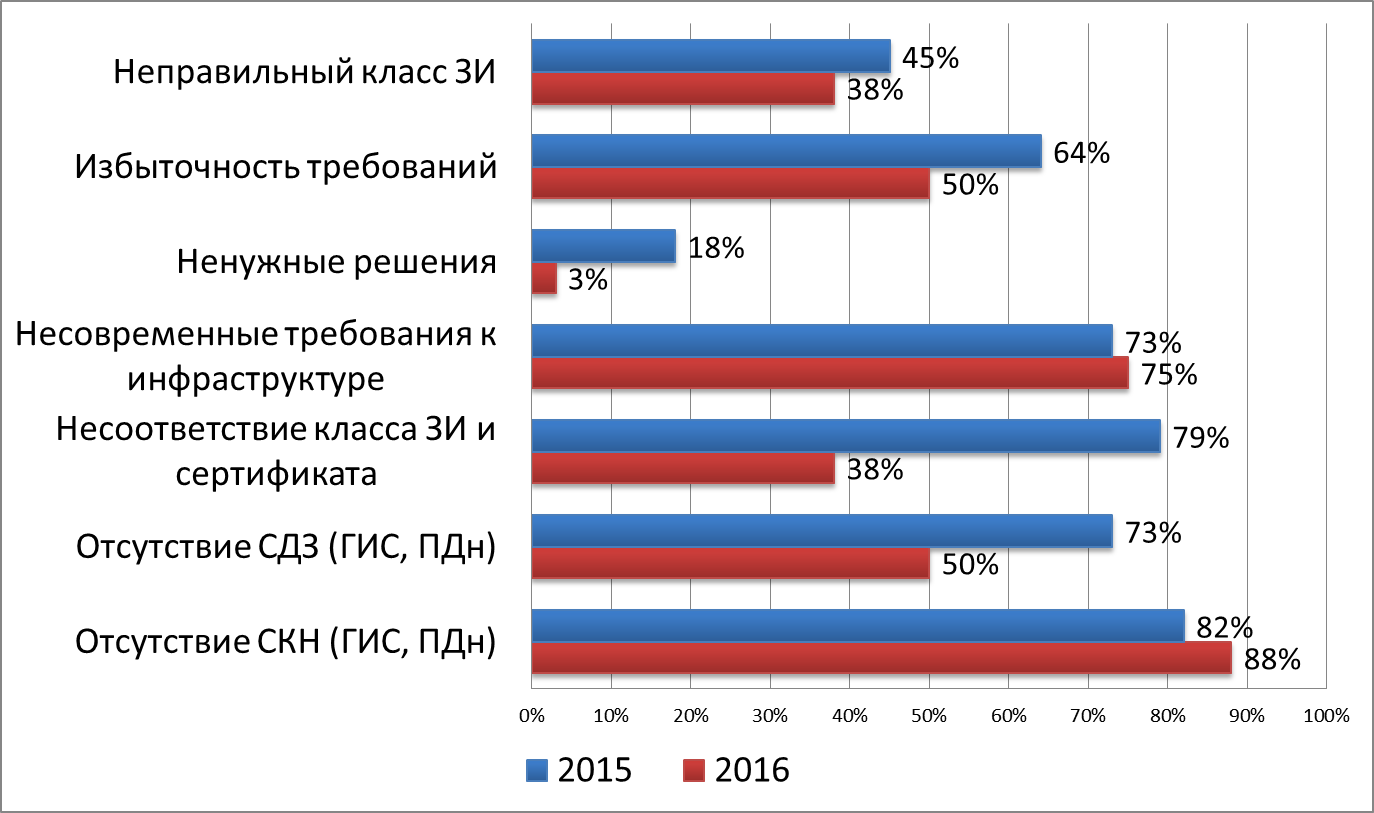 * Статистика по результатам анализа специалистами ЦЗИ ГК «Конфидент» 
   требований к конкурсной документации (портал Госзакупок).
Импортозамещение
Запрет на допускимпортного программного обеспечения
Постановление Правительства РФ от 16 ноября 2015 г. № 1236«Об установлении запрета на допуск программного обеспечения,
происходящего из иностранных государств...»
В Реестре российских программ для ЭВМ и БД содержится почти 4000 записей.
Импортозамещение
Подавляющее количество ПО из Реестра работает под управлением 
ОС Windows
Запрет на допускимпортного программного обеспечения
Условия для функционирования отечественного ПО
Подавляющее большинство программ в инфраструктуре заказчиков, в том числе из Реестра российских программ для ЭВМ и БД, работает под управлением ОС Windows.
Импортозамещение
Подавляющее количество ПО из Реестра работает под управлением 
ОС Windows
Создание российских ОС
Запрет на допускимпортного программного обеспечения
отечественные ОС
прикладное ПО (включая офисное)
средства разработки
системное ПО и средства защиты информации
под управлением отечественных ОС
Импортозамещение
Влияет ли факт российского происхождения ПО на защиту информации?
Критерии «российскости» ПО
ФЗ-188 от 25.06.2015 г.
Принадлежность исключительных прав российским лицам
Возможность свободной реализации  на территории РФ
Ограничения по суммам выплат иностранным лицам
Отсутствие сведений, составляющих государственную тайну
Прочие требования.
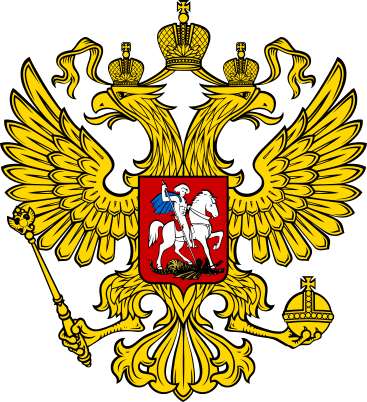 Какая часть программного кода отечественного ПО написана российскими разработчиками?
Позиция регуляторов
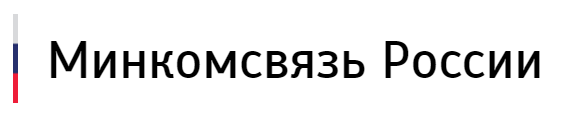 Письмо «О необходимости соблюдения государственными заказчиками требований по защите информации» от 15 марта 2016 года N НН-П11-4736
самостоятельное принятие решений государственными и муниципальными заказчиками в части необходимых требований по защите информации, содержащейся в ГИС, в том числе в части выбора из Реестра общесистемного, прикладного, специального программного обеспечения, информационных технологий, а также средств защиты информации в соответствии с требованиями 17-го приказа ФСТЭК России, а также ФЗ-149 от 27.07.2006 и ПП-1119 от 01.11.2012
защита информации в соответствии с 17-м приказом ФСТЭК России является составной частью работ по созданию и эксплуатации ИС и обеспечивается на всех стадиях (этапах) её создания и в ходе эксплуатации путём принятия организационных и технических мер защиты информации
Отечественные ОС
30
40
количество ОС 
в Государствен-
ном реестре сертифициро-
ванных СЗИ
количество ОС в Реестре российских программ и БД
4
Отечественные ОС
Российские ОС из Реестра, имеющие сертификаты ФСТЭК России:
Операционная система Альт Линукс СПТ 7.0 — сертифицирована по 4 классу РД СВТ, по 3 уровню отсутствия НДВ и ТУ. Сертификат действителен до 22.03.2020 г. (и Альт Линукс СПТ 6.0: РД СВТ 4, НДВ 3).
Операционная система специального назначения «Astra Linux Special Edition» — сертифицирована на соответствие РД СВТ по 3 классу и РД НДВ по 2 уровню, а также  на соответствие «Требованиям безопасности информации к операционным системам» по профилю ИТ.ОС.А2.ПЗ. Сертификат действителен до 27.01.2021 г.
Программное изделие «Операционная система с открытым программным кодом «Синергия» — сертифицирована на соответствие РД СВТ по 3 классу и РД НДВ по 2 уровню. Сертификат действителен до 13.12.2019 г.
Сертификация по РД СВТ, РД НДВ, требования к ОС
Отечественные ОС
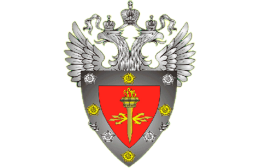 средства антивирусной защиты
средства доверенной загрузки
межсетевые экраны 
системы обнаружения и предотвращения вторжений
средства контроля съёмных машинных носителей информации
САВЗ
СДЗ
МЭ
СОВ

СКН
Сертифицированные СЗИ указанных типов
 не содержатся  в отечественных ОС
Совместимость ОС с накладными СЗИ
* поддерживаются только периметровые решения уровня сети (логических границ сети)
Отечественные ОС
Аттестация информационной системы по требованиям защиты информации при использовании отечественных операционных систем…
во многих случаях не представляется возможной
Импортозамещение
Миф
«российское ПО на базе свободного ПО 
безопасно»
Импортозамещение
Уязвимость в северокорейской ОС
Red Star представляет собой операционную систему на базе ядра Linux, разработанную и используемую в КНДР. 
Эксперты обнаружили ряд уязвимостей, позволяющих получить на системе права суперпользователя, и в годовщину утечки Red Star раскрыли подробности об уязвимости, с помощью которой можно удаленно внедрить произвольные команды.
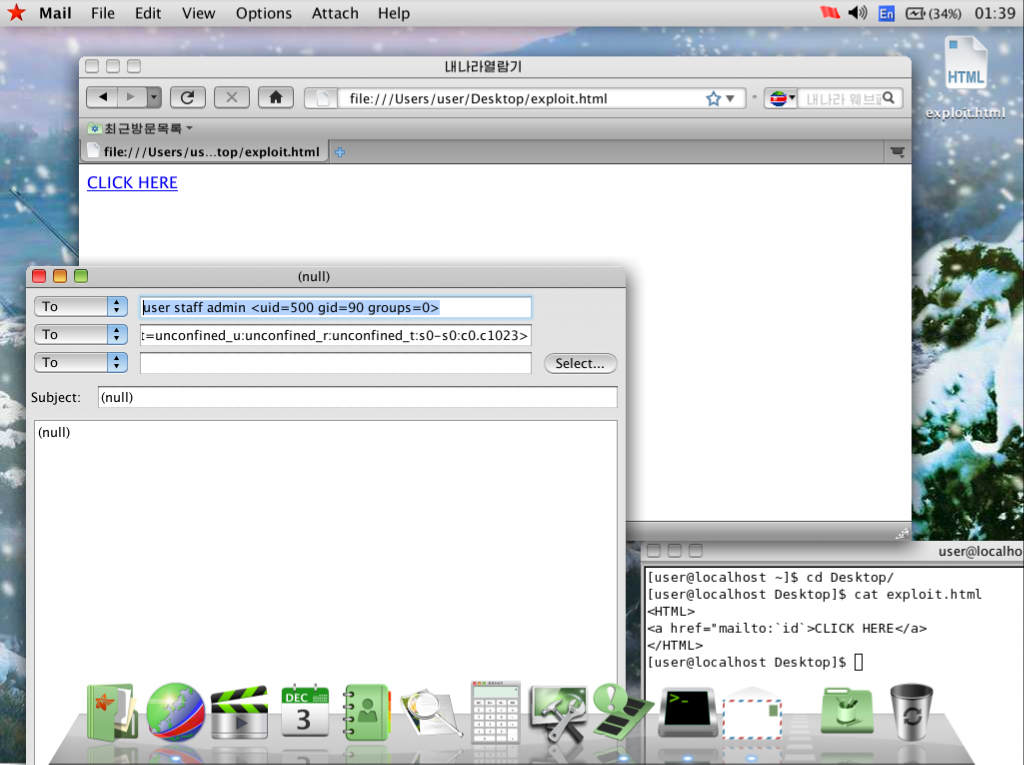 Источник: http://www.securitylab.ru/news/484636.php
Импортозамещение
Статистика уязвимостей CVE Details за 2016 год
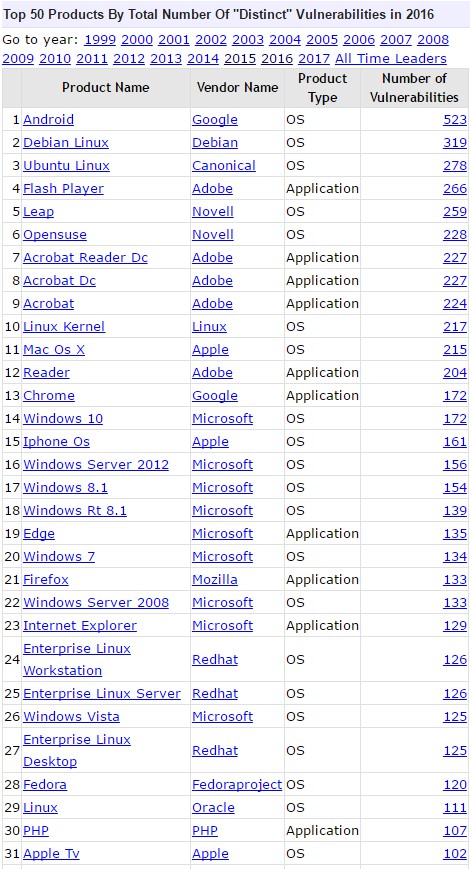 Источник: http://safe.cnews.ru/news/top/2017-01-09_sistemy_windows_okazalis_naimenee_dyryavymi
Импортозамещение
Количество критических уязвимостей в ПО различных производителей
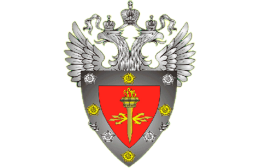 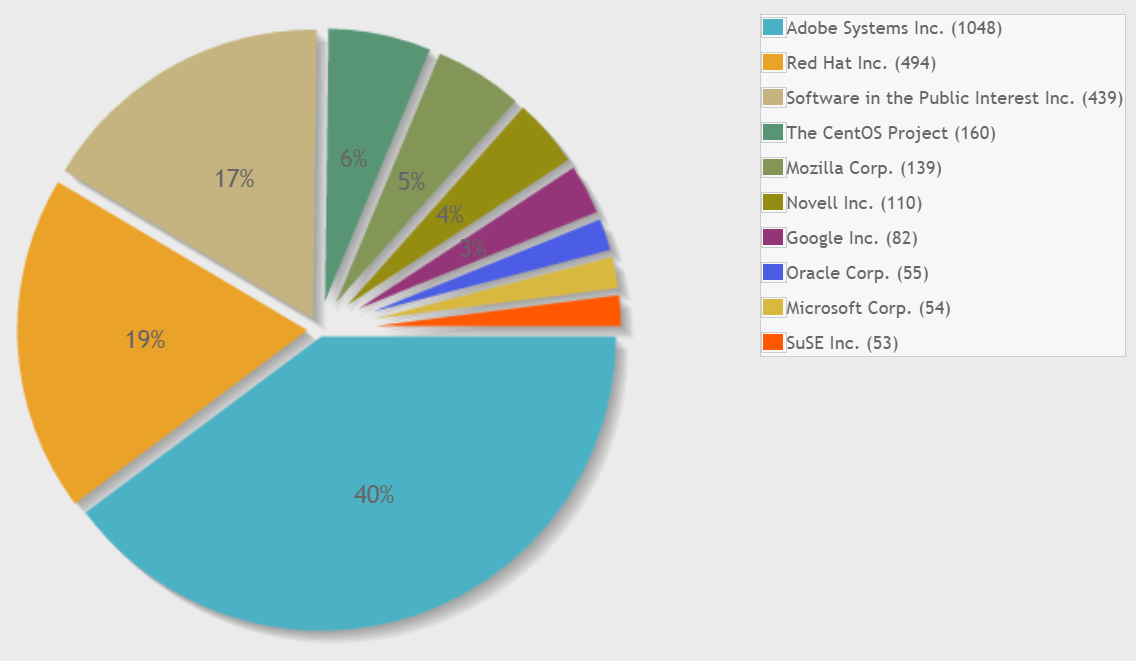 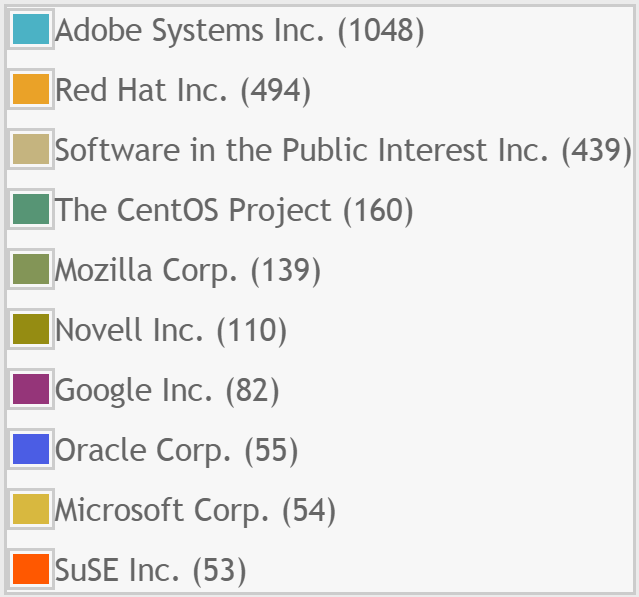 Источник: Банк данных угроз безопасности информации ФСТЭК России (http://bdu.fstec.ru/charts)
Импортозамещение
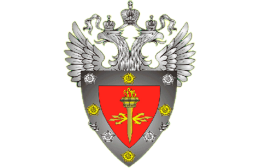 ФСТЭК России:
Выявление и устранение уязвимостей в информационных системах проводится на следующих этапах жизненного цикла ИС:
формирование требований к защите информации;
внедрение системы защиты информации;
аттестация ИС по требованиям защиты информации и ввод в действие.
Чем больше уязвимостей, тем выше совокупная стоимость владения ГИС
Импортозамещение
Количество выпущенных бюллетеней по безопасности:
Обновления по безопасности для ОС Windows выходят второй вторник каждого месяца.
Импортозамещение
В статистике по уязвимостям нет упоминаний о российских ОС?
Импортозамещение
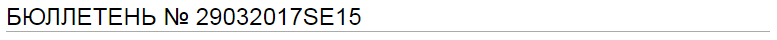 Источник: http://www.astra-linux.com/wiki/index.php/Security_Updates_for_1.5
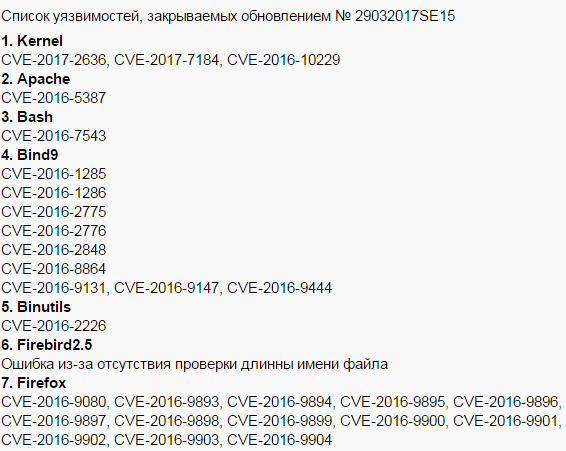 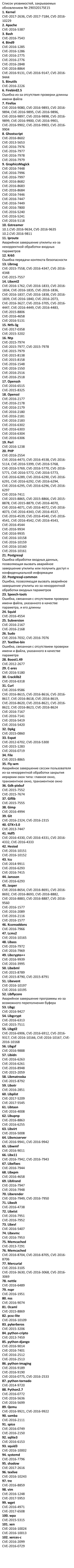 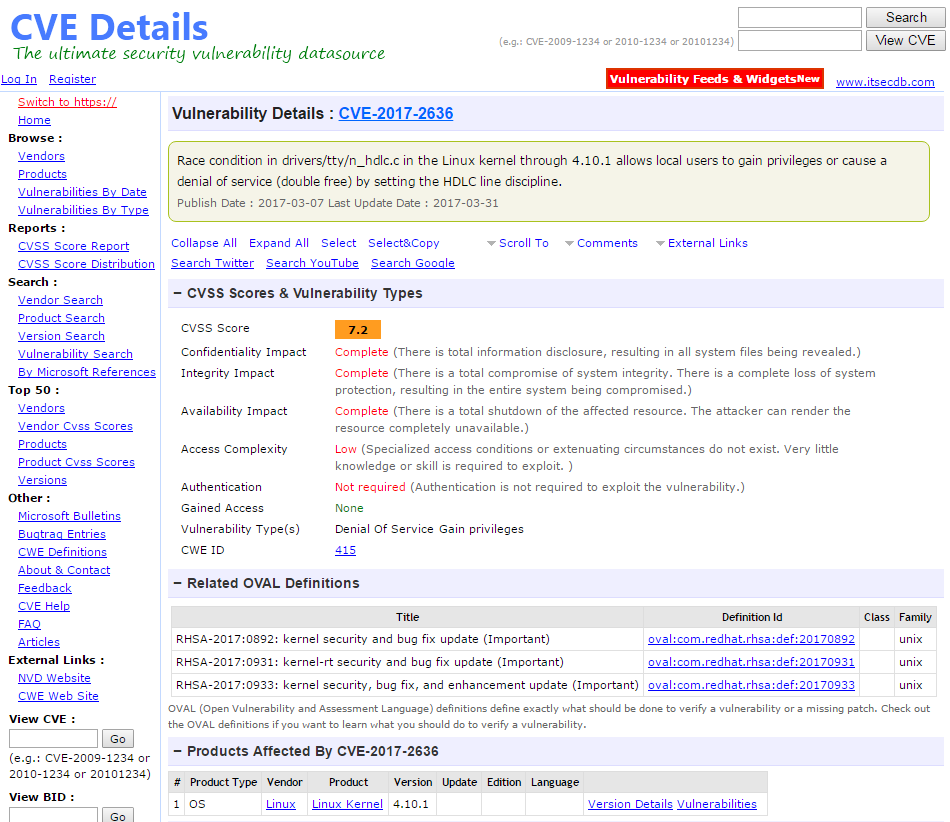 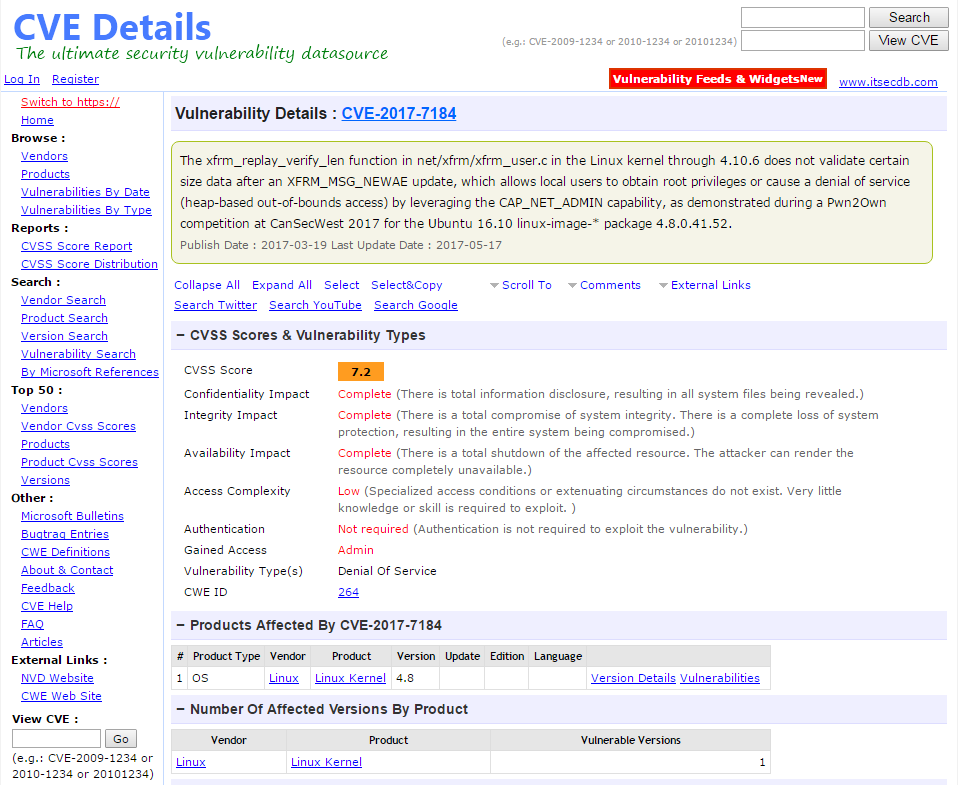 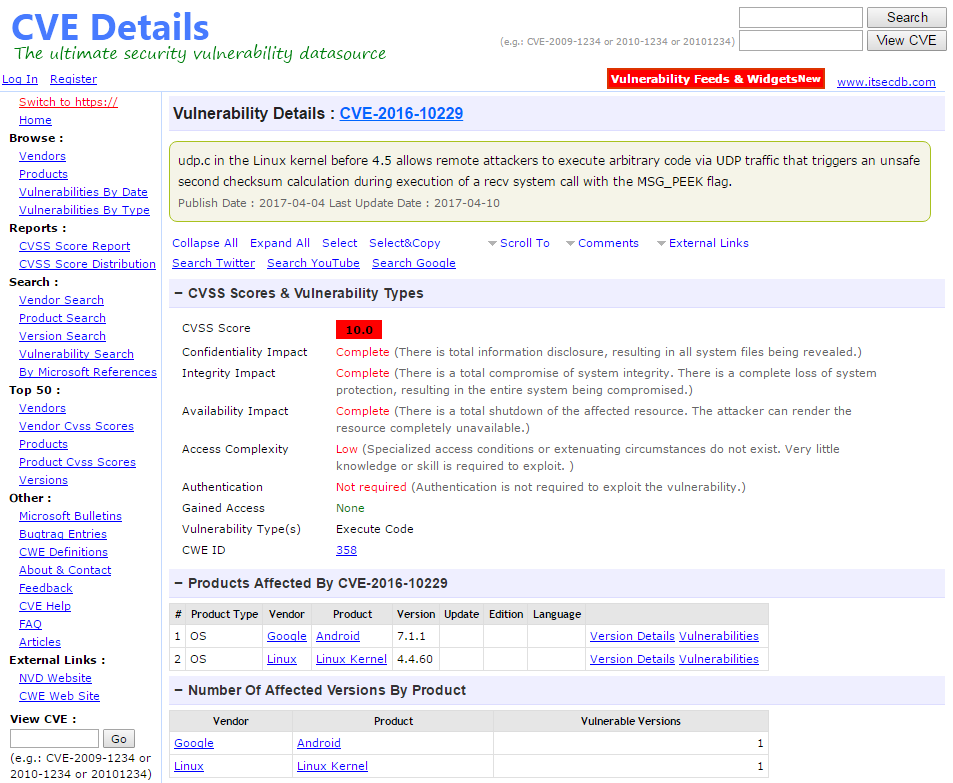 Импортозамещение
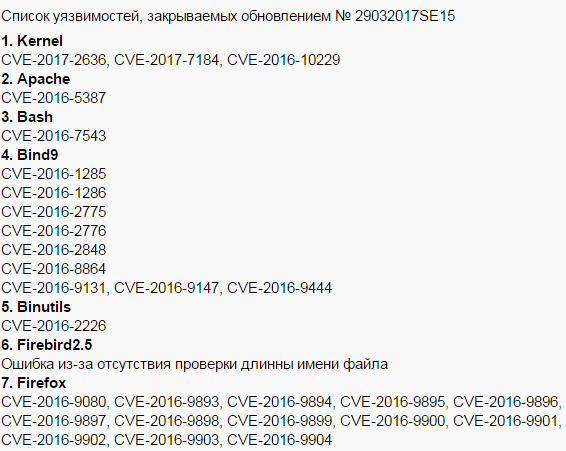 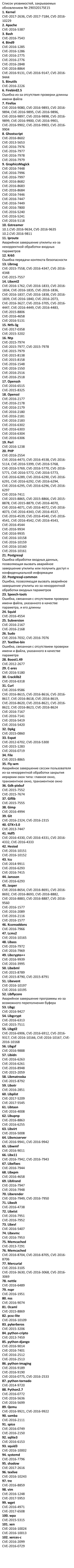 Импортозамещение
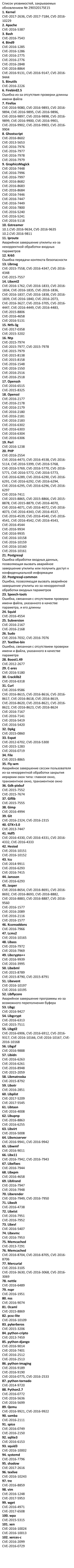 несколько сотен уязвимостей
Выводы
Пока ещё рано говорить о том, что переход на импортозамещающие технологии близок к завершению.
Встроенных в ОС сертифицированных защитных механизмов пока ещё не достаточно для обеспечения защиты информации.
Требуется время, чтобы на рынке сертифицированных СЗИ появились соответствующие решения.
Спасибо за внимание!
СЕРГЕЙ ОВЧИННИКОВ
WEB: WWW.DALLASLOCK.RU
ДИРЕКТОР ПО МАРКЕТИНГУ,
ЦЗИ ГК «КОНФИДЕНТ»
E-MAIL: OSV@CONFIDENT.RU
[Speaker Notes: Спасибо за внимание!]